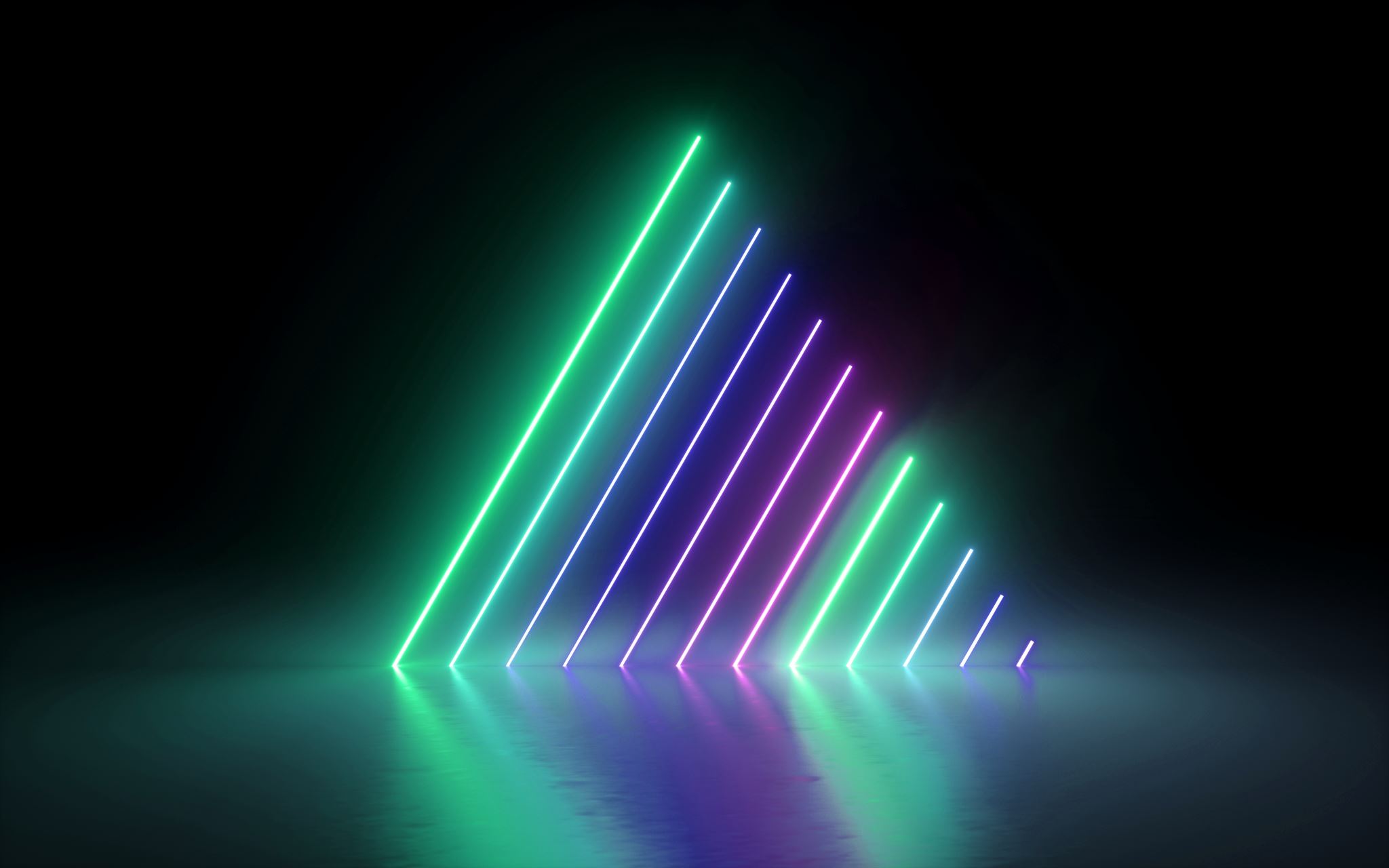 Bill Nye- Light and Colour
Watch the video and fill out the worksheet :)Click HereBill Nye Light and Colour